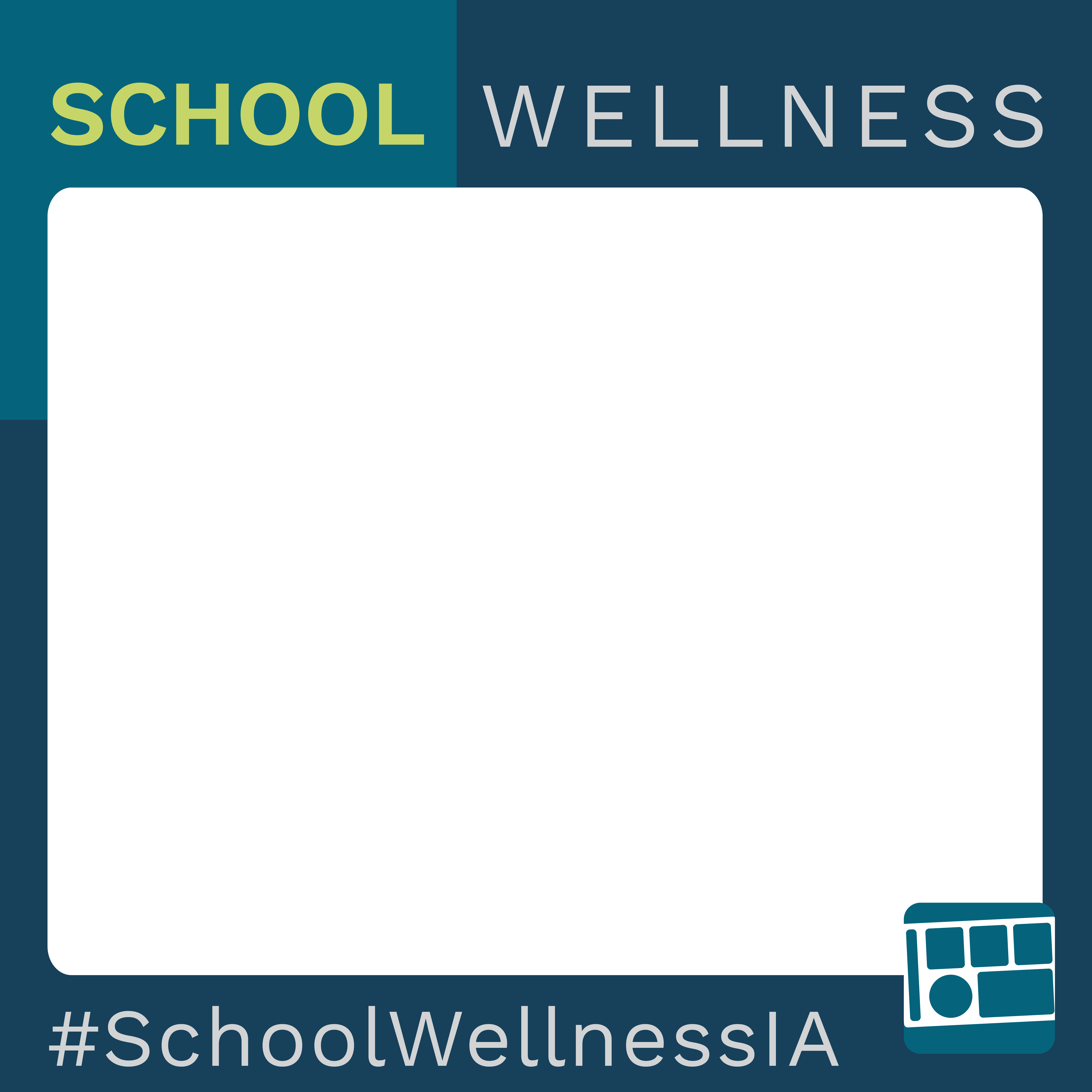 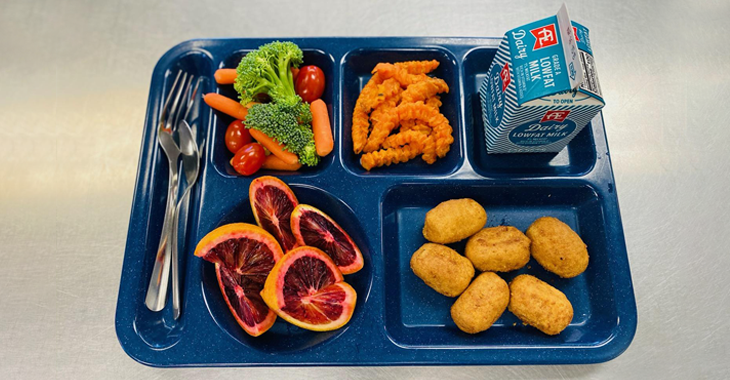 Example of social media frame with a photo added.
[Speaker Notes: Example of social media frame with a photo added.]
Social Media Frame Directions
Take a photo related to wellness. 
Download the Social Media Frames PowerPoint file and save to the computer.
Select the desired frame (PowerPoint slide) to use.
Add the photo to the slide either by copy/paste or selecting the “insert” tab, click “photos” to choose one from the computer. 
Center the photo within the social media frame. If needed, right click on the photo and click “Send to Back”.
Click “file”, “save as”, select desired location, select “PNG” for “save as type”, click “save”. 
PowerPoint will ask “Which slides do you want to export?” select “just this one”. 
Choose the desired social media platform and upload the newly created PNG image. 
Add a relevant caption explaining the photo (this could be an example post below or one written to describe the wellness activity in the image). Include the following text as well: 
#SchoolWellnessIA
This institution is an equal opportunity provider.
This project was funded using U.S. Department of Agriculture grant funds.
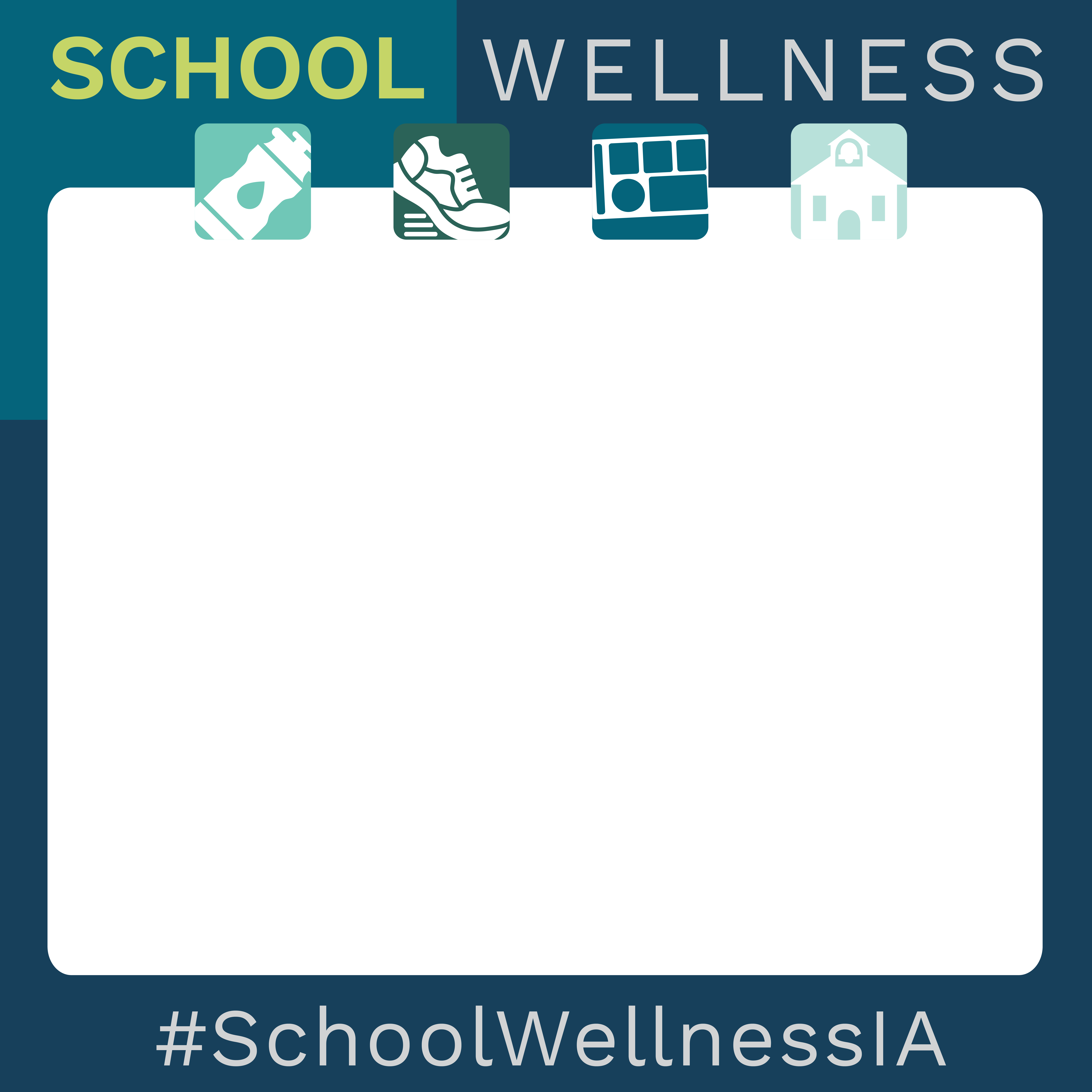 [Speaker Notes: School Wellness social media frame with graphics of the four pillars of wellness.
Water.
Physical Activity.
Nutrition.
School/student Wellness (other areas of wellness).]
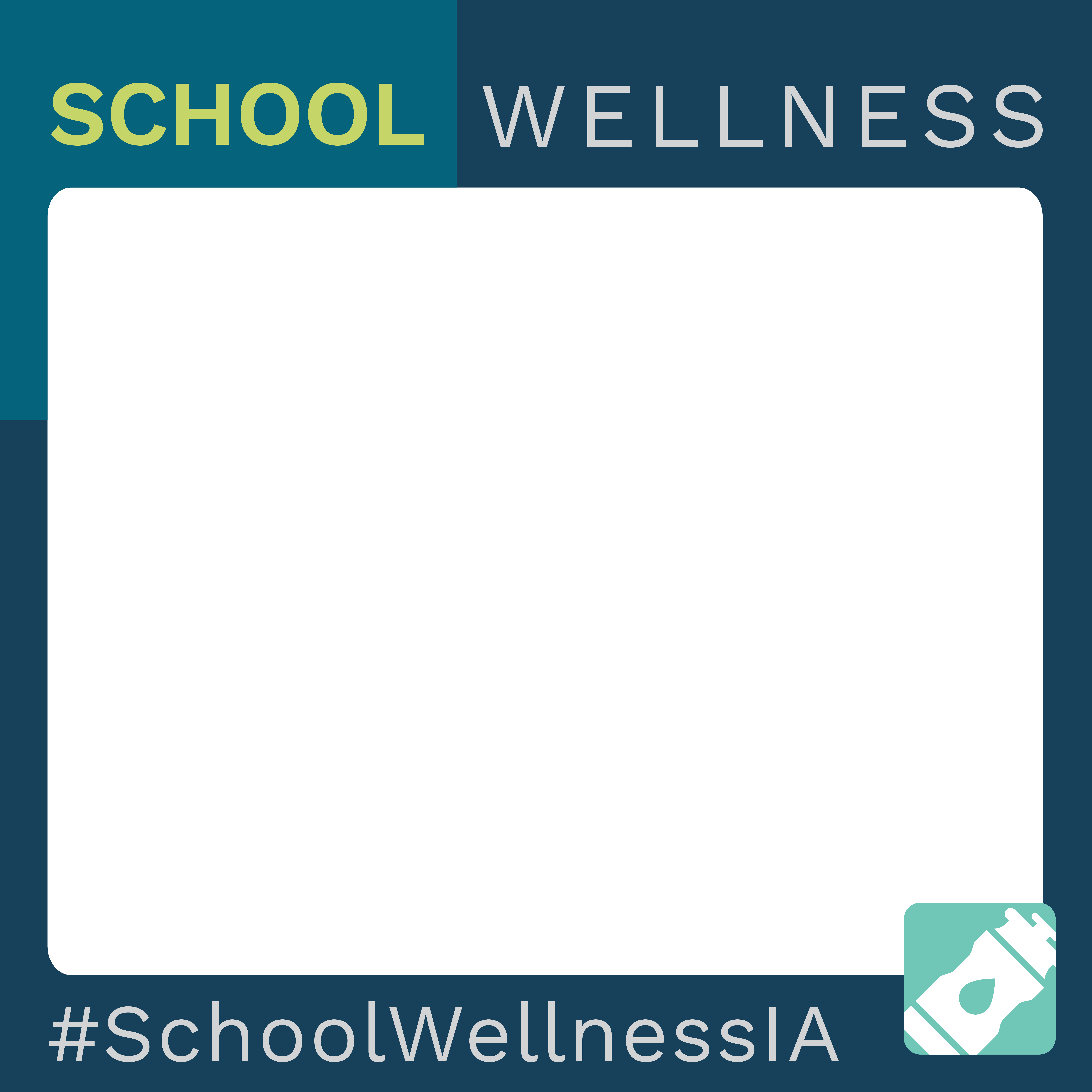 [Speaker Notes: Water graphic – School Wellness.]
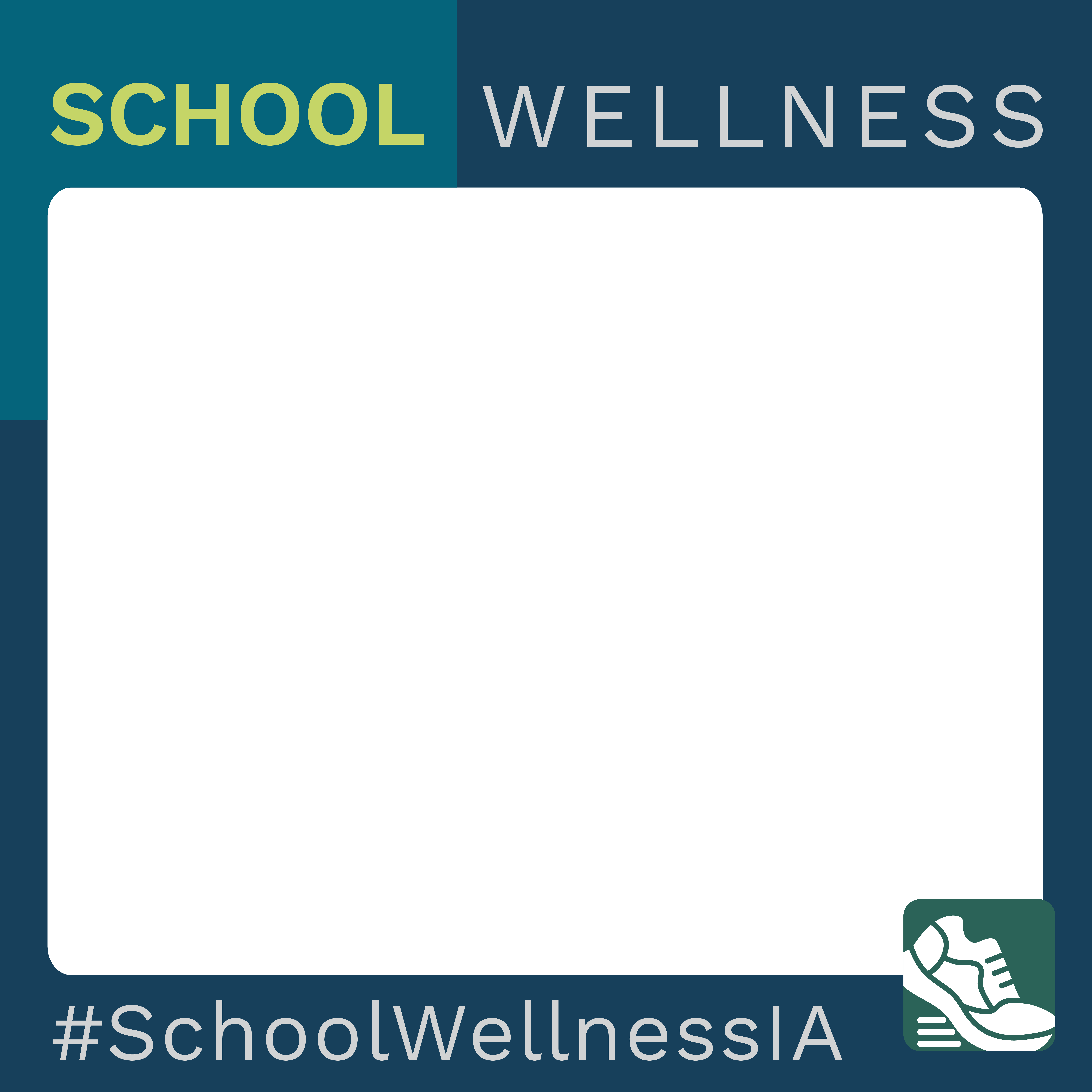 [Speaker Notes: Physical activity graphic – School Wellness]
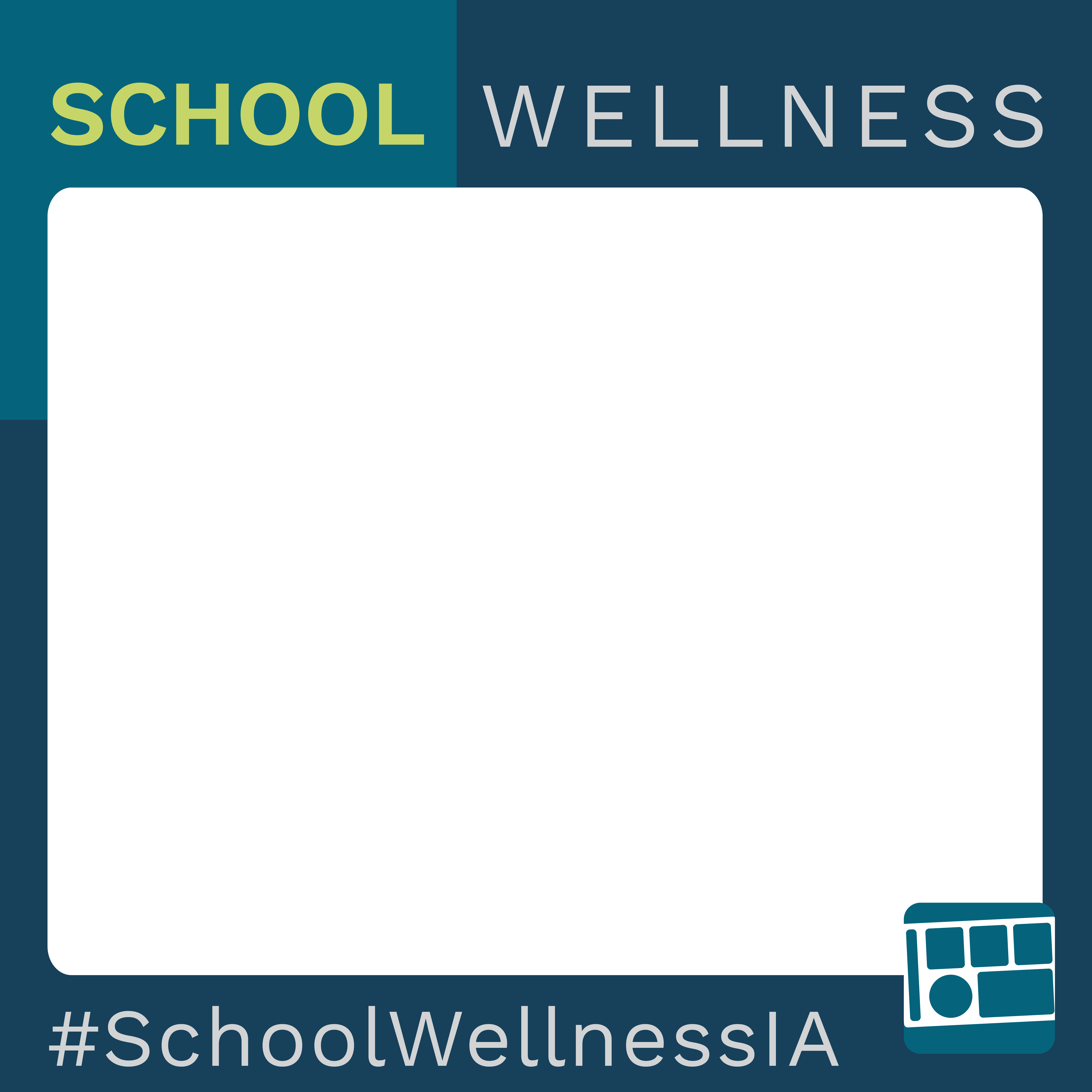 [Speaker Notes: Nutrition graphic – School Wellness.]
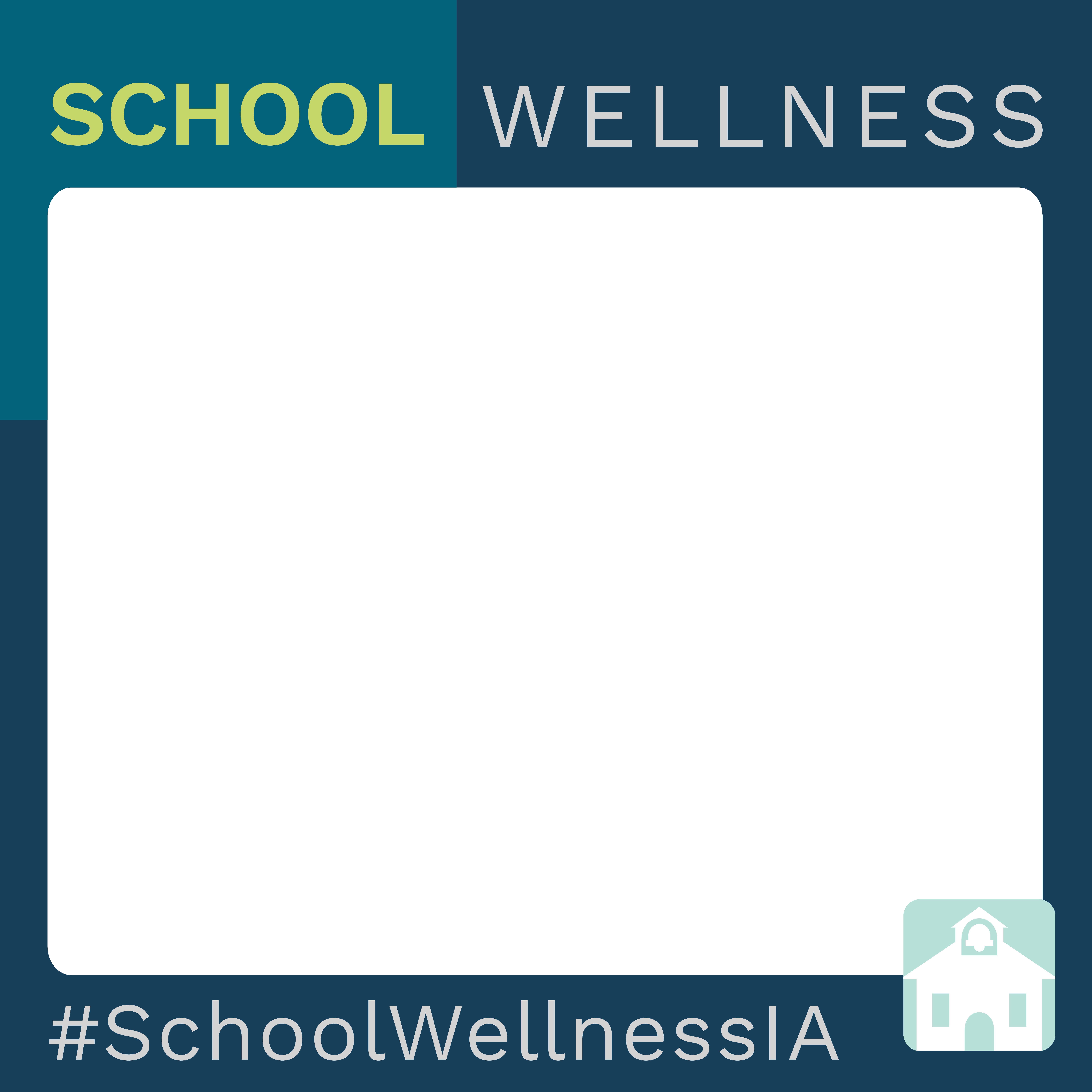 [Speaker Notes: Student/Other Wellness (other areas of wellness) graphic – School Wellness.]
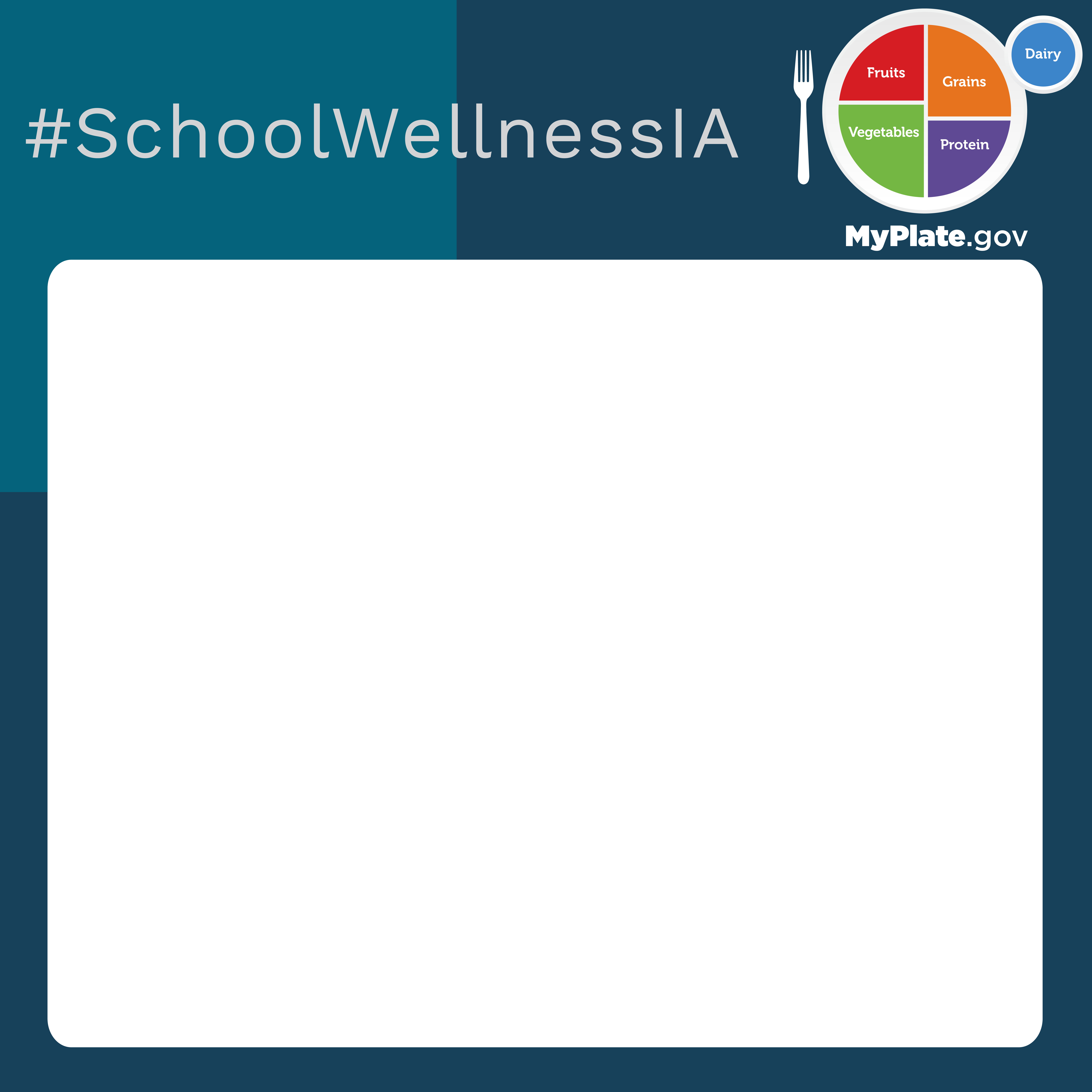